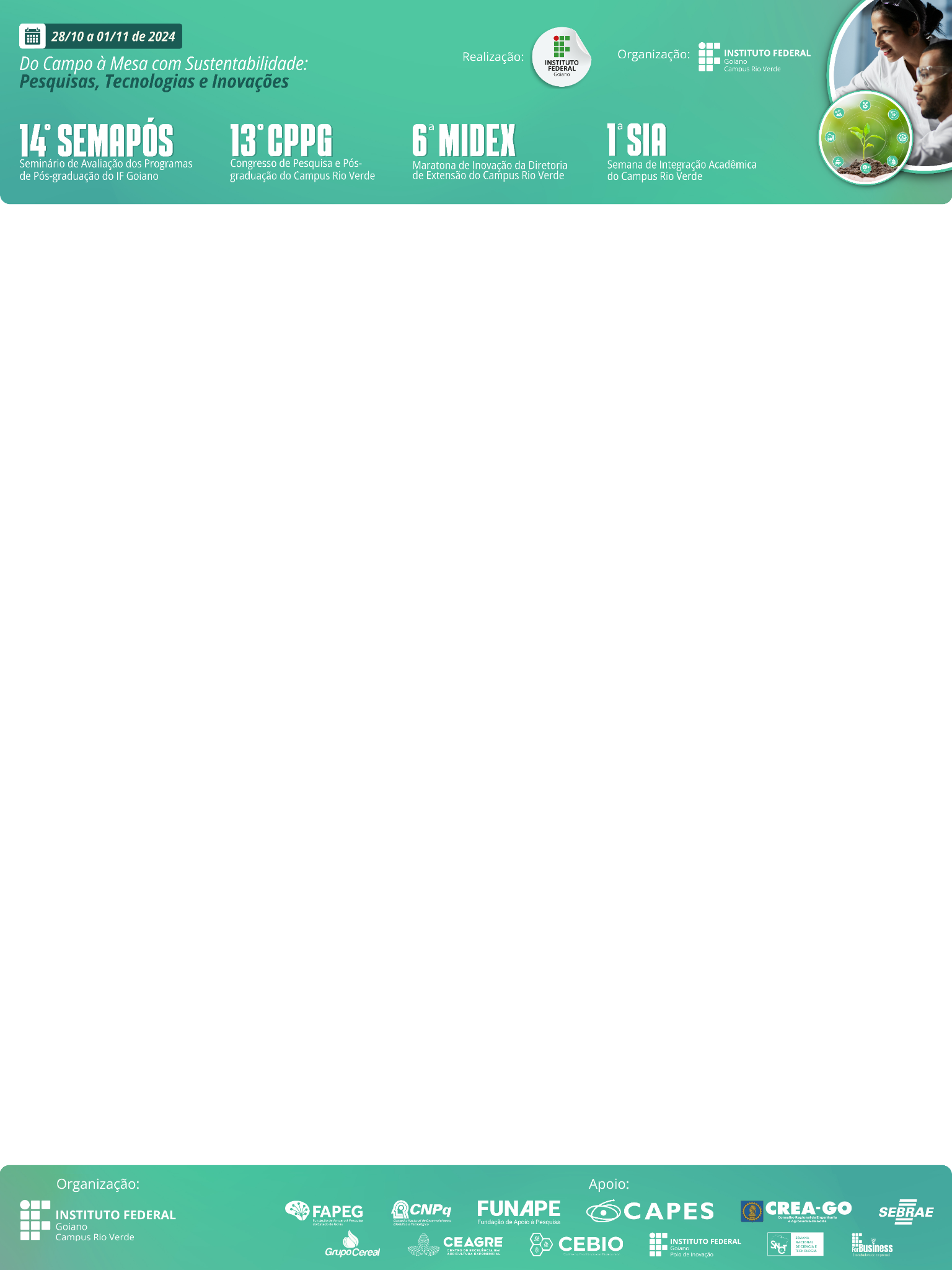 Título do Trabalho
(Centralizado e em Negrito)
Nome do autor(a) (Modalidade de Ensino do Autor Principal); Nome do orientador(a) (Especificação de Orientador); Nome do colaborador ou autor (Especificação de Colaborador ou Autor); Nome do colaborador ou autor (Especificação de Colaborador ou Autor).
Resultados e Discussões
Introdução
Insira a introdução do seu trabalho aqui.
Insira os resultados e discussões do seu trabalho aqui. Sinta-se livre para inserção de imagens ou outros tipos de mídia.
Conclusão
Objetivos
Insira os objetivos do seu trabalho aqui.
Insira a conclusão do seu trabalho aqui.
Referências Bibliográficas
Materiais e Métodos
Insira o texto dos materiais e métodos do seu trabalho aqui. Sinta-se livre para inserção de imagens ou outros tipos de mídia.
Insira as referências bibliográficas do seu trabalho aqui.